Welcome!
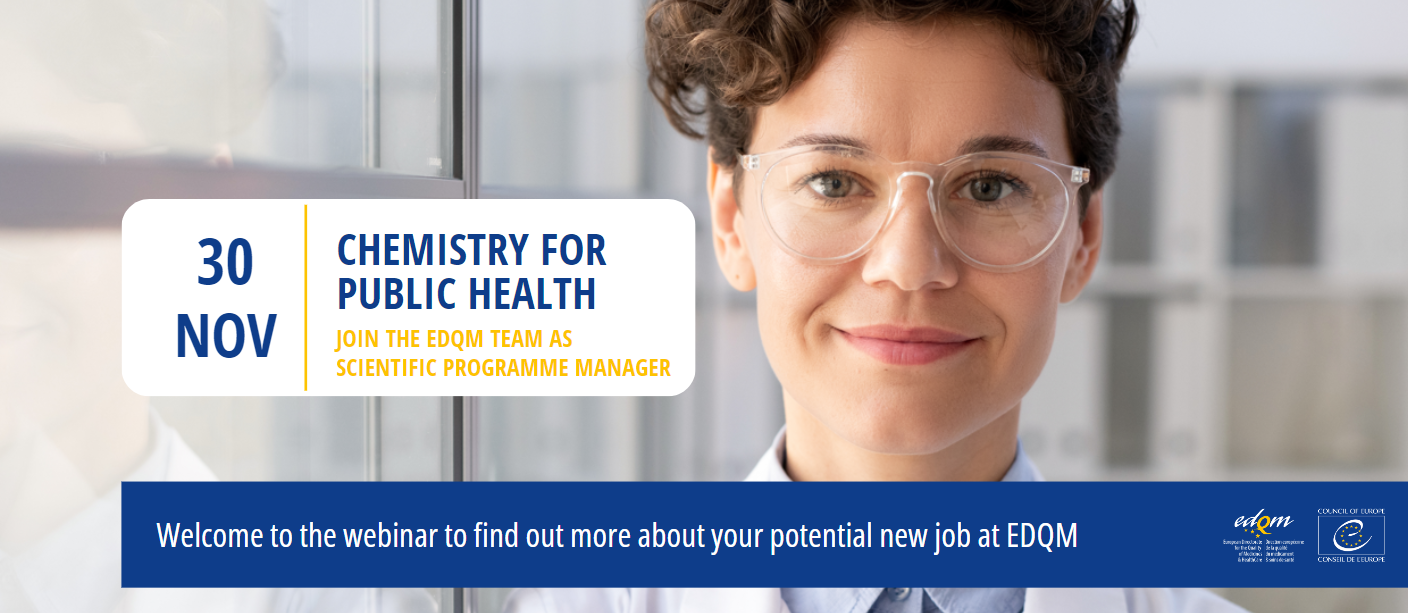 Protecting public health
Council of Europe and its European Directorate for the Quality of Medicines & HealthCare (EDQM)

Suzanne HENDERSON
Agenda
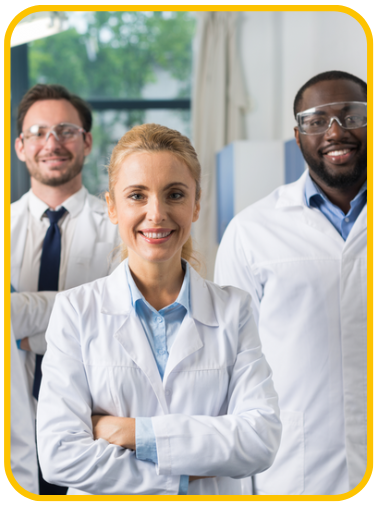 Protecting public health: the Council of Europe and its European Directorate for the Quality of Medicines & HealthCare (EDQM)

The role of scientific programme managers in three EDQM departments

Application and recruitment process
The EDQM, a Directorate of the Council of Europe
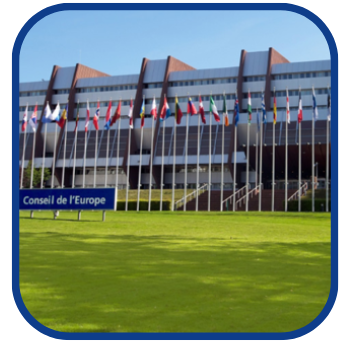 Council of Europe
▶ Founded in 1949
▶ Intergovernmental organisation, Strasbourg
▶ 46 member states
▶ More than 700 million citizens
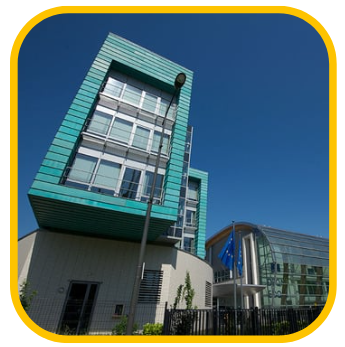 EDQM
▶ Founded in 1964
▶ Works in the framework of a partial agreement, 39 members & the EU
▶ Contributes to public health and access to good quality medicines and healthcare in Europe
What we stand for
Mission
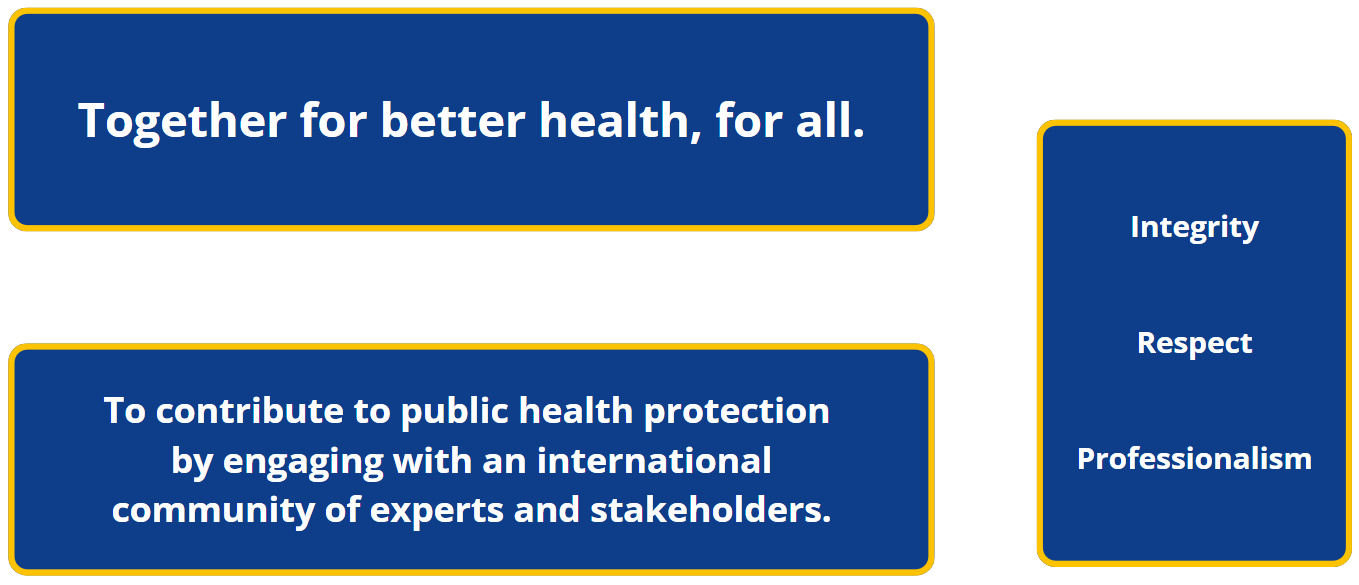 Values
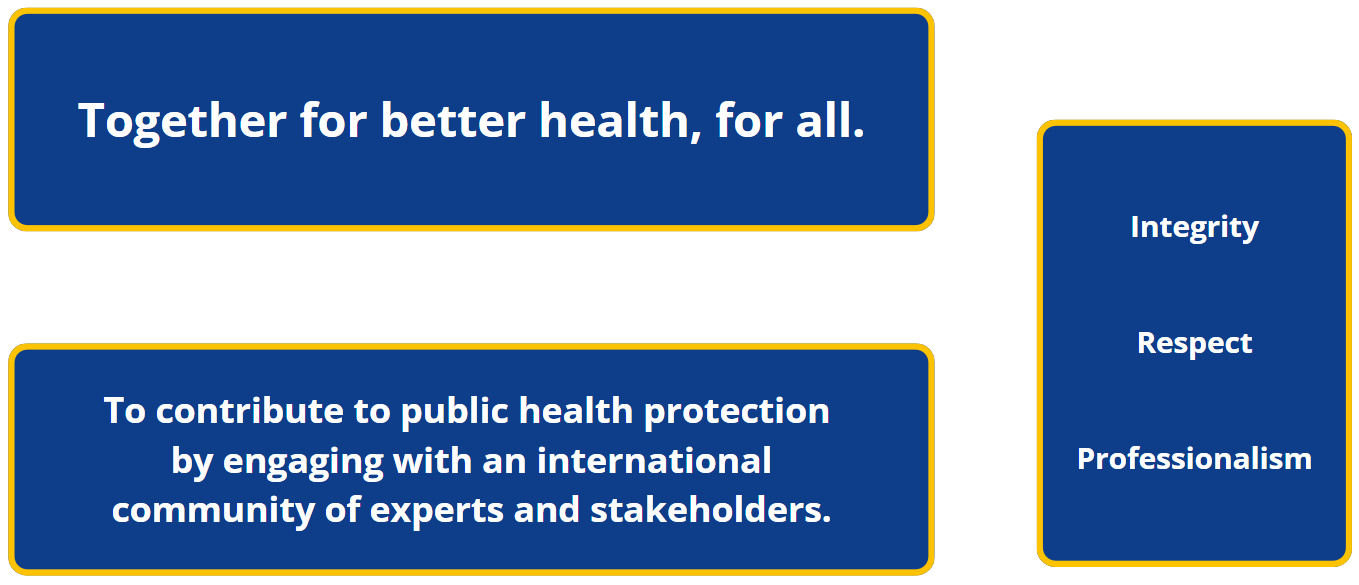 Vision
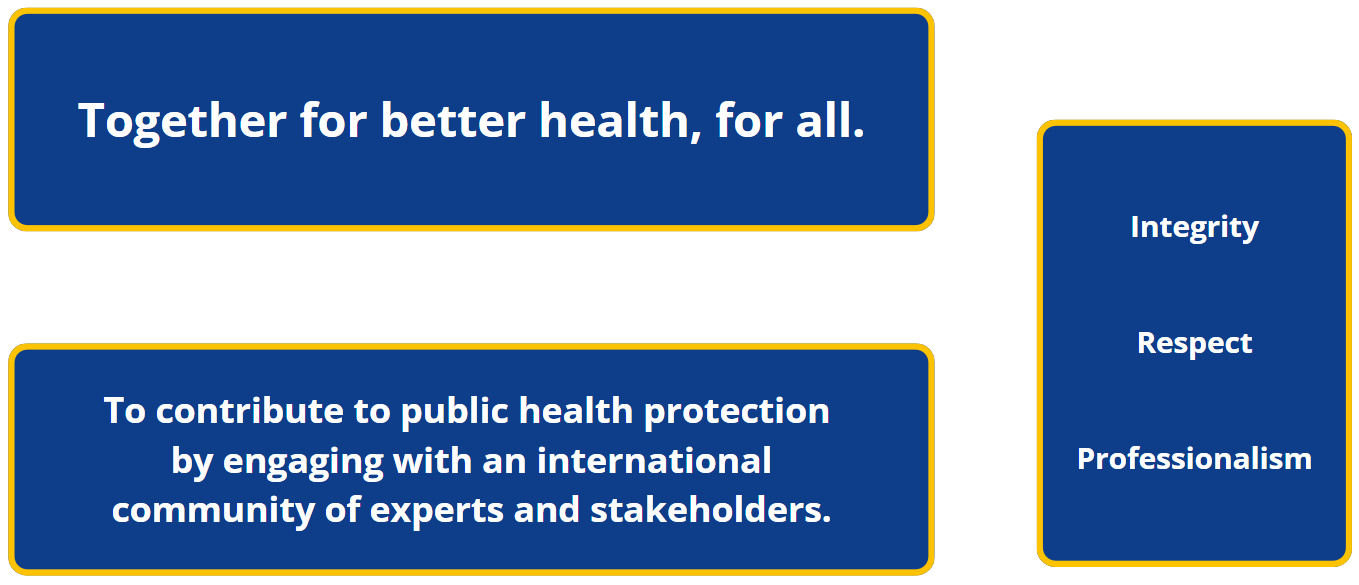 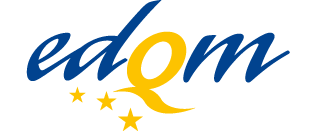 Is the                 relevant for you?
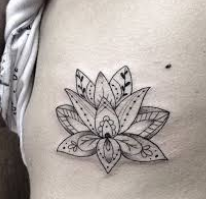 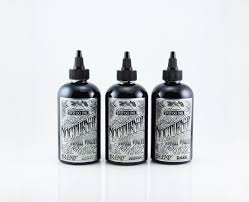 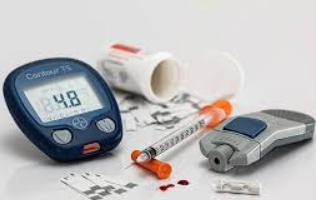 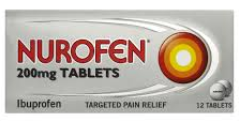 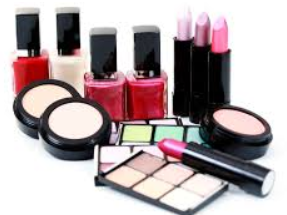 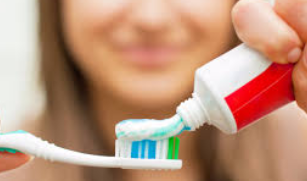 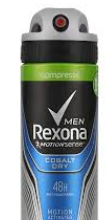 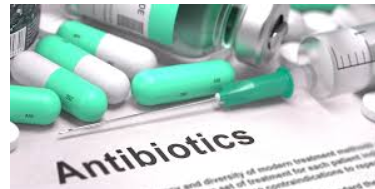 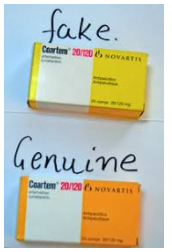 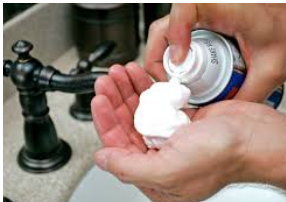 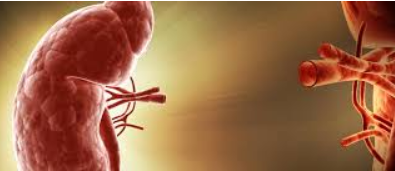 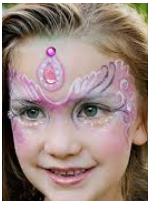 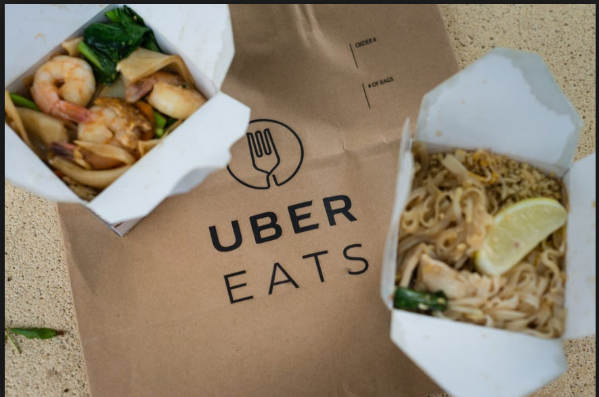 we think so…
EDQM, in Europe and beyond
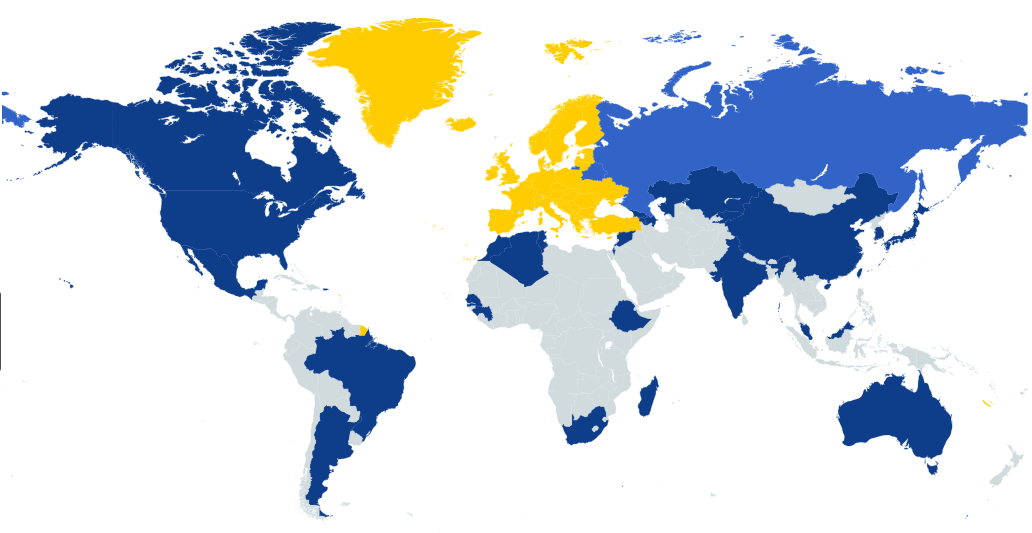 The European Pharmacopoeia 

European Pharmacopoeia members

European Pharmacopoeia observers
EDQM, 39 member states & the EU
Key figures
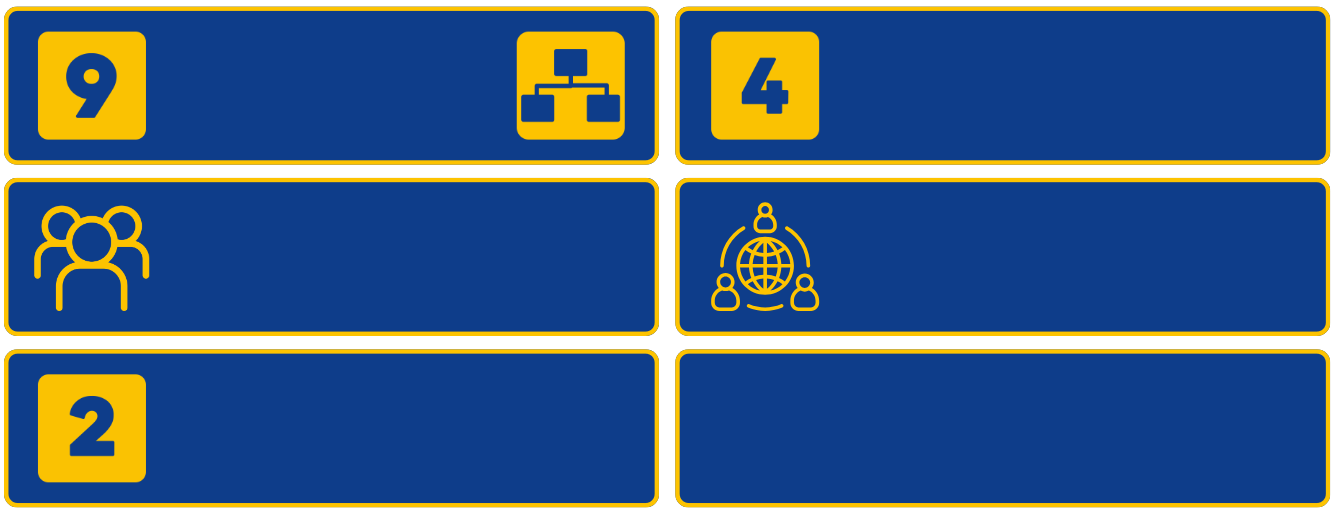 Areas of work
Administrative entities
Medicinal products
Substances of human origin 
Pharmaceutical care
Consumer health
More than 400 staff members 26 nationalities and dozens of different professions
Working with a global network of almost 2 000 experts from a wide variety of scientific disciplines
5 intergovernmental committees
1 treaty-based body (EPC)
2 steering committees (BSP, CEP)
3 networks
More than 100 expert groups
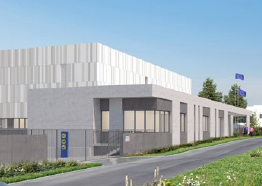 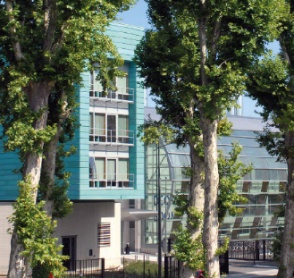 Sites
What jobs do we need to fill?
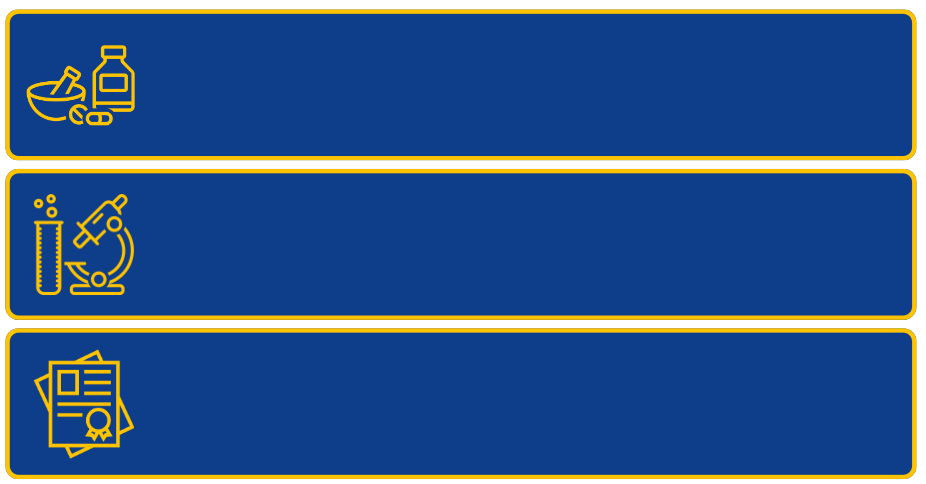 European Pharmacopoeia Department
Laboratory Department
Certification of Substances Department
The role of scientific programme managers
in the European Pharmacopoeia Department (EPD)

Amela SARAČEVIĆ
Amela Saračević
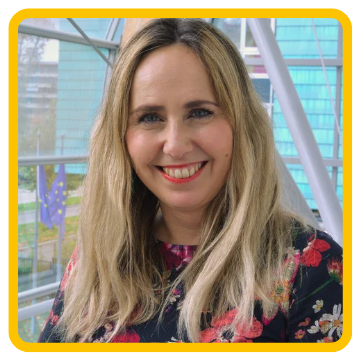 Scientific Programme Manager 
in the European Pharmacopoeia Department (EPD)

Joined the EDQM in 2014, and EPD in 2017
EPD
European Pharmacopoeia (Ph. Eur.):
A set of official standards providing a legal and scientific basis for the quality control of medicines and their ingredients
A part of the European regulatory framework that ensures medicines are safe and of good quality
Widely used and internationally recognised

International harmonisation with other major organisations

Working with experts from regulatory authorities (national pharmacopoeia authorities, official medicines control laboratories, licensing authorities), academia and the pharmaceutical/chemical industry, from across Europe and beyond
The team
About 50 people in EPD, with scientific and administrative functions 

Division A - Chemically Defined Substances, Finished products, General Chapters & Herbals - team of 16 people
My role in EPD
manage different groups of experts and collaborate closely in technical discussions that help us shape our state-of-the-art monographs

evaluate scientific data, support and co-ordinate scientific elaboration, verification, revision and validation of analytical procedures in (new) monographs

collaborate with internal and external laboratories preparing detailed study requests and making sure that analytical testing is performed in a timely manner

draft Ph. Eur. texts (monographs and general chapters) in close co-operation with experts in the field, based on scientific data
Working in EPD
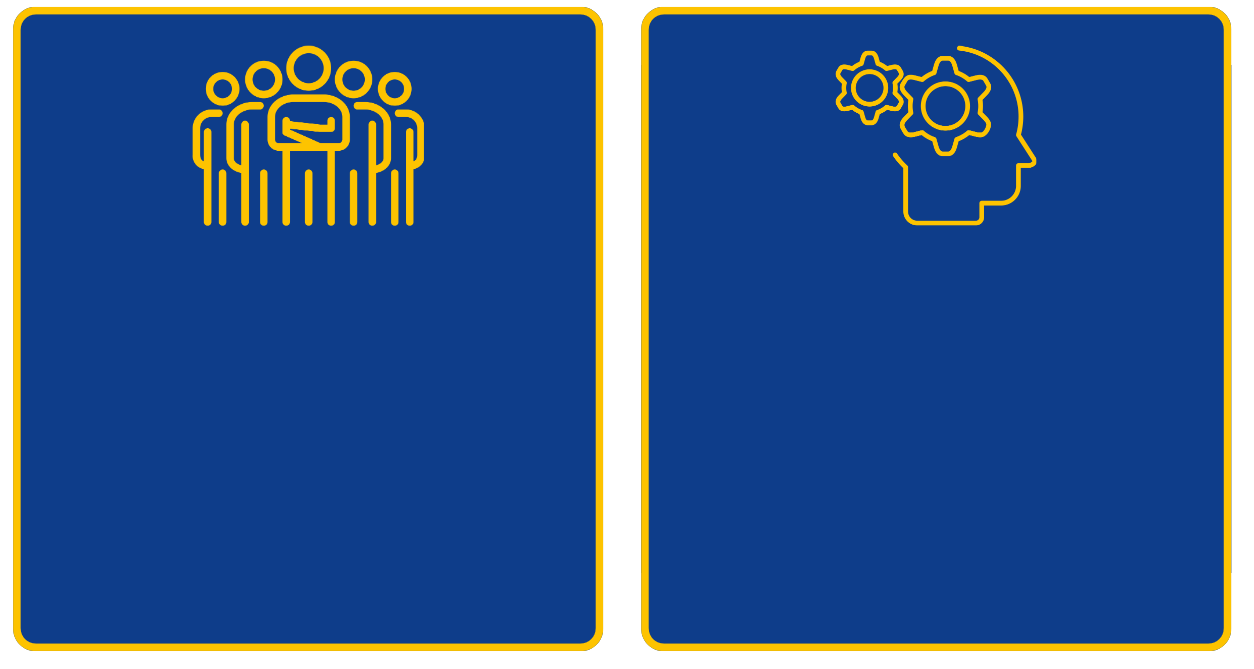 Dynamic environment with great teamwork and collaboration, both internally and externally
Scientific knowledge and joint efforts are key elements behind every pharmacopoeial text
The role of scientific programme managers
in the Laboratory Department (DLAB)

Jochen PAUWELS
Jochen Pauwels
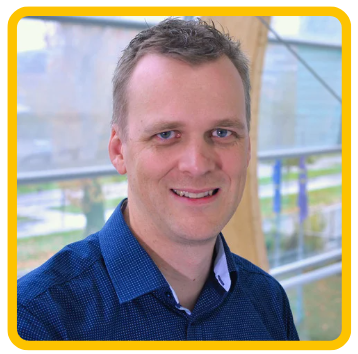 Head of the Analytical Chemistry Division 
in the Laboratory Department (DLAB)

Joined the EDQM in 2012
The workplace
Organisation
Activities
Analytical instruments
Analytical procedures
Reference standards
53
EDQM Laboratory (DLab)
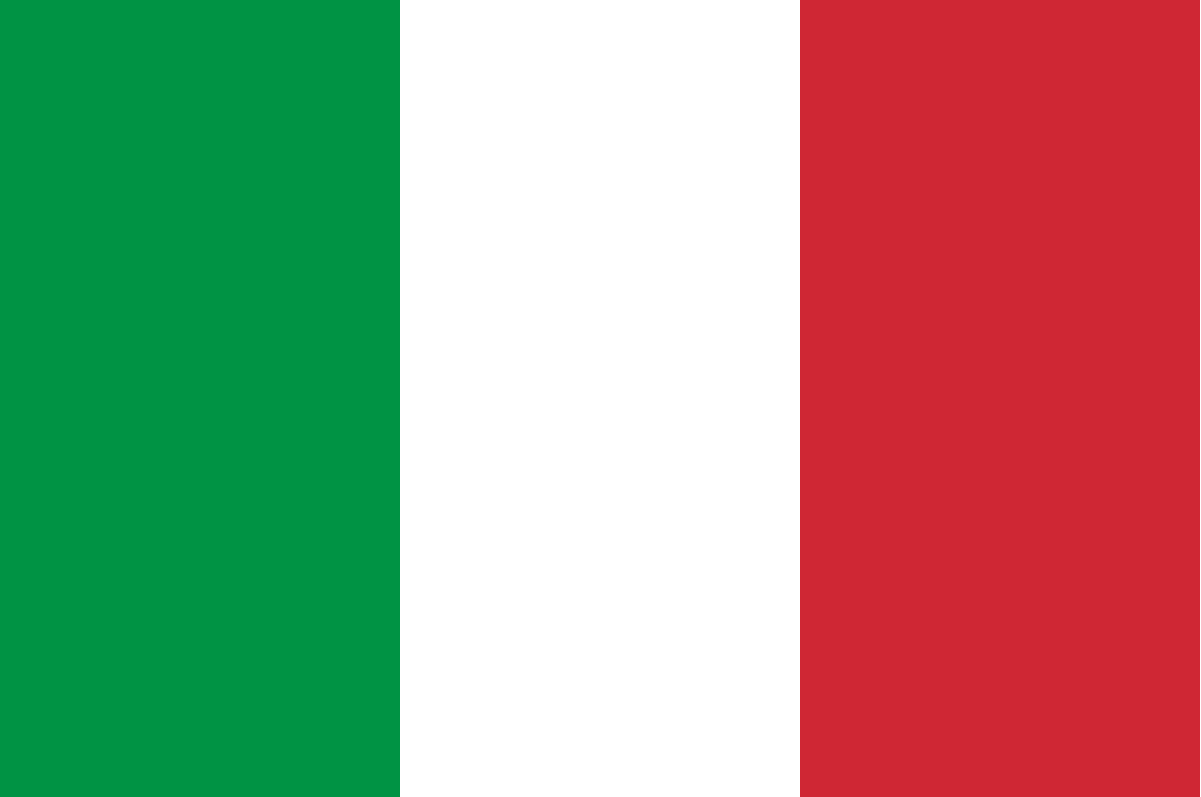 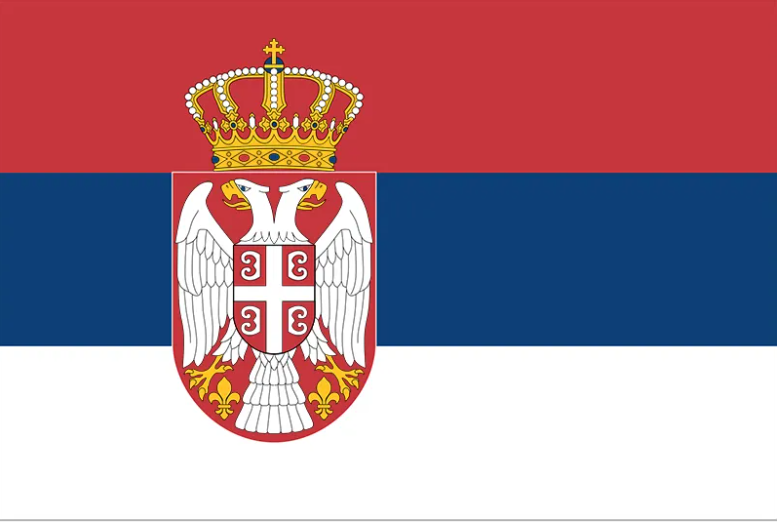 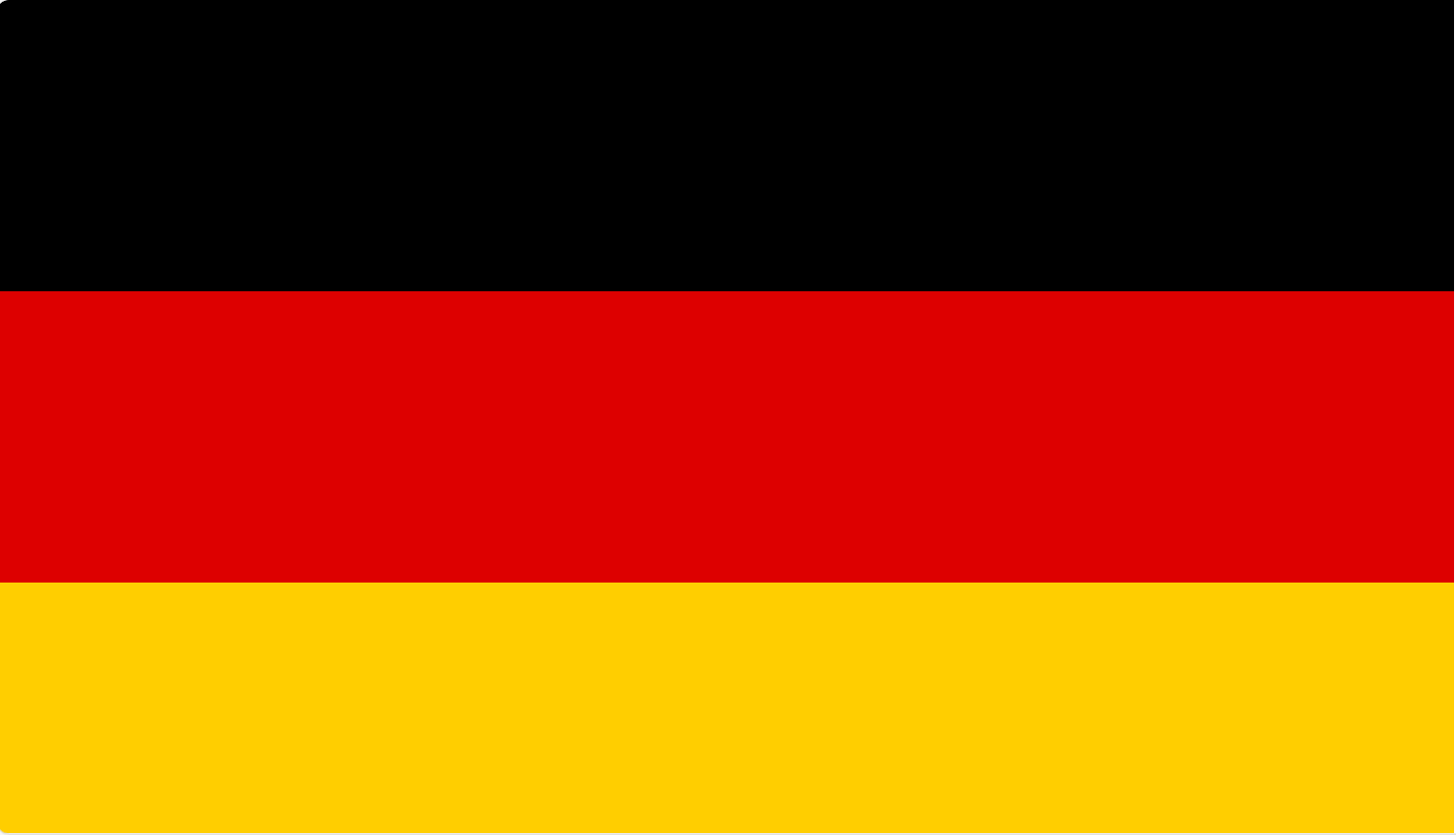 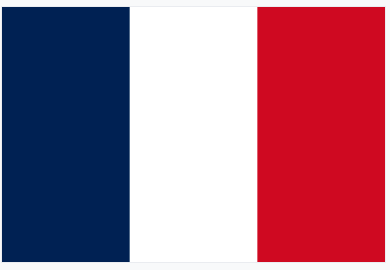 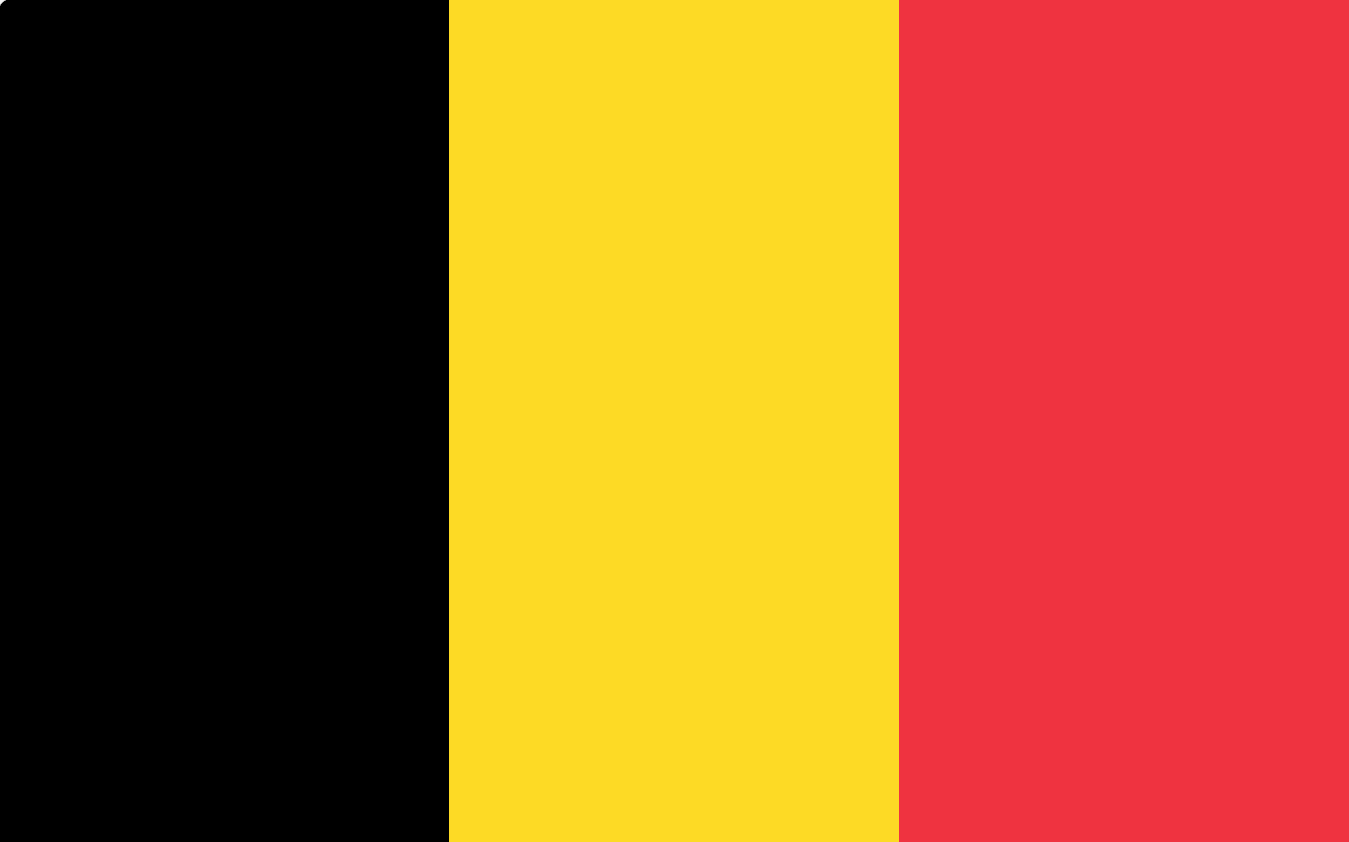 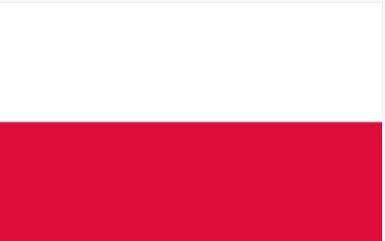 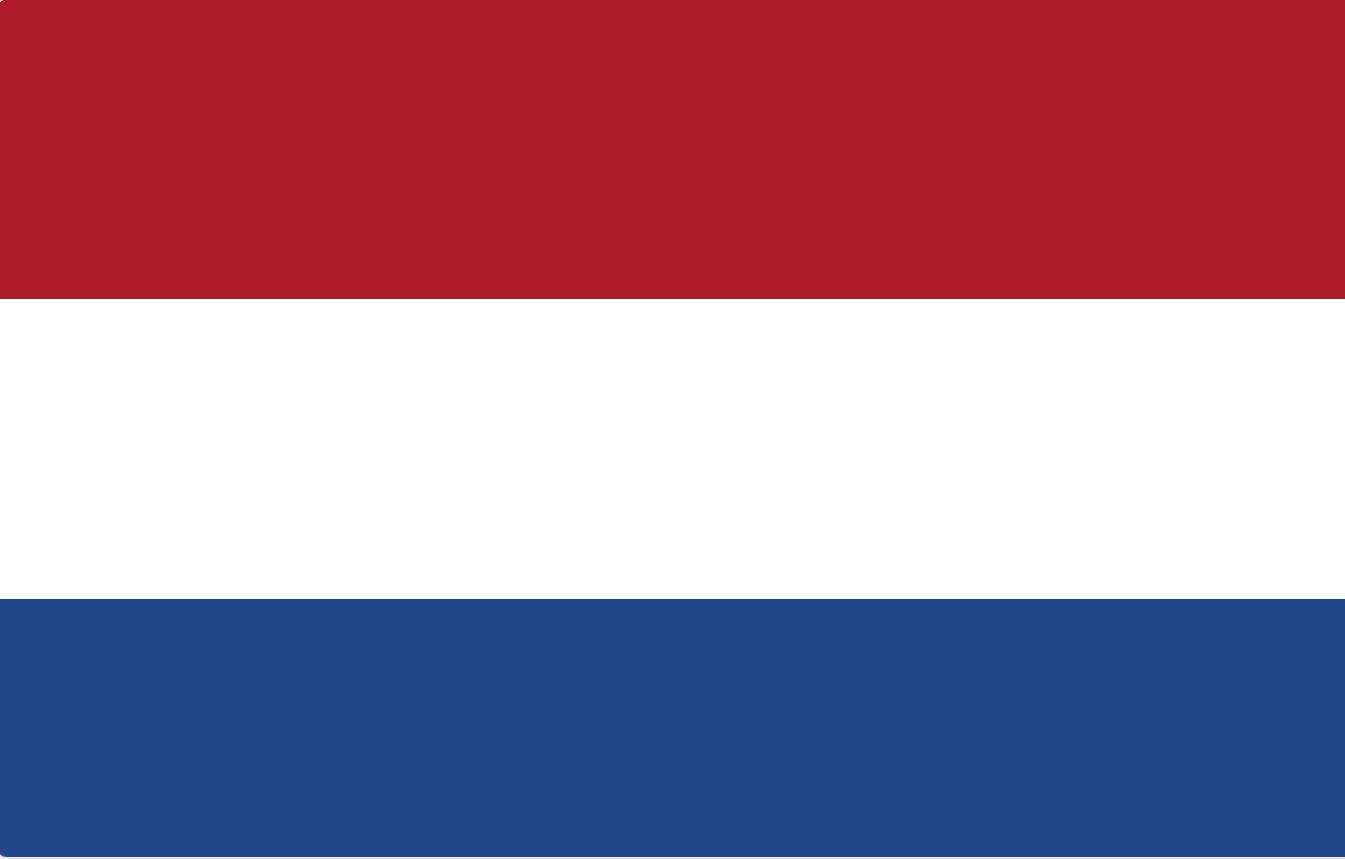 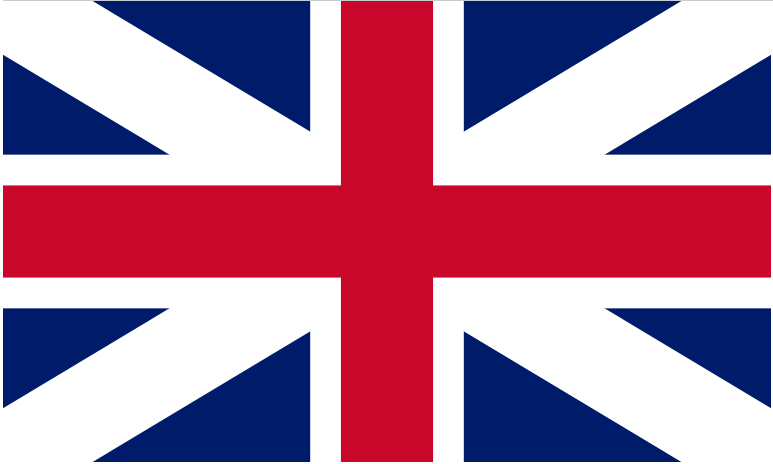 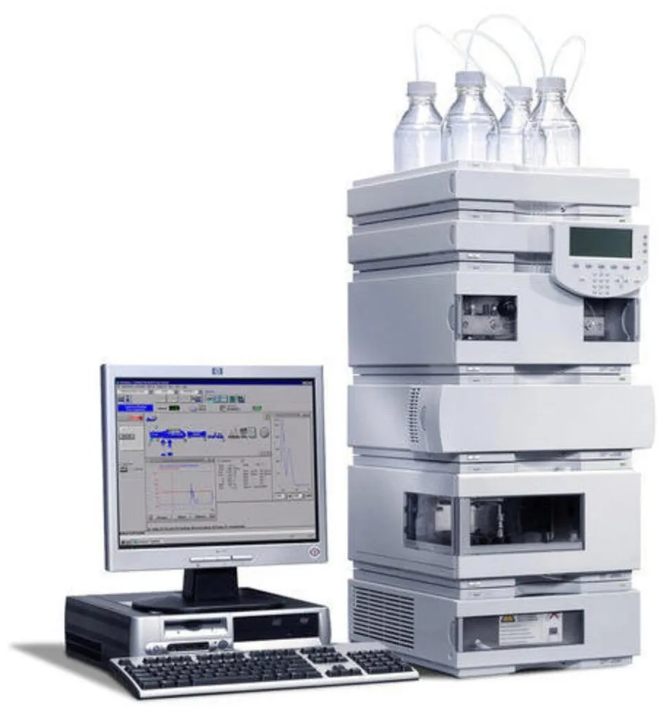 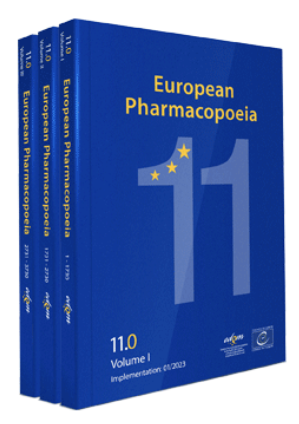 11
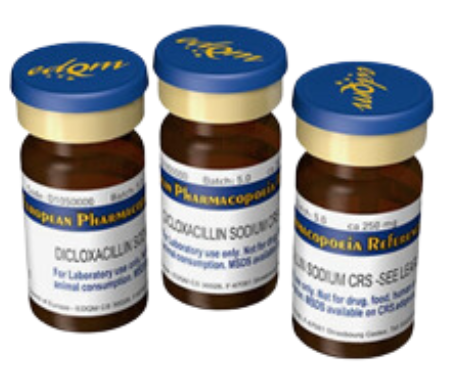 36
Analytical Chemistry Division
Biology Section
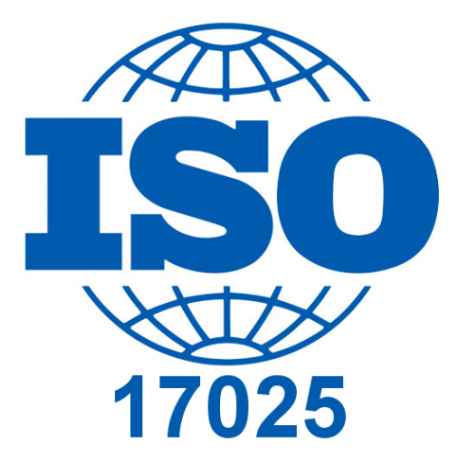 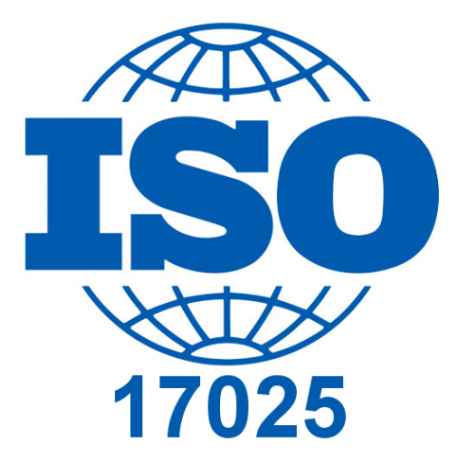 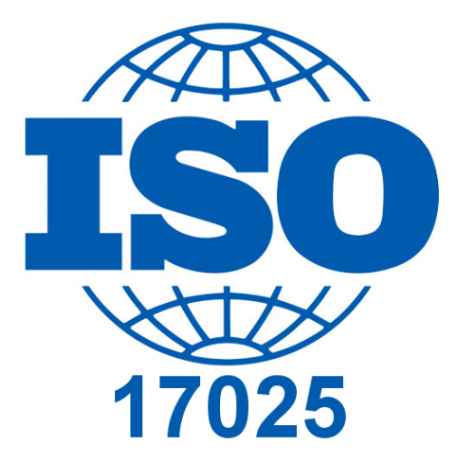 8
26
Scientific 
programme managers
Lab technicians
The job
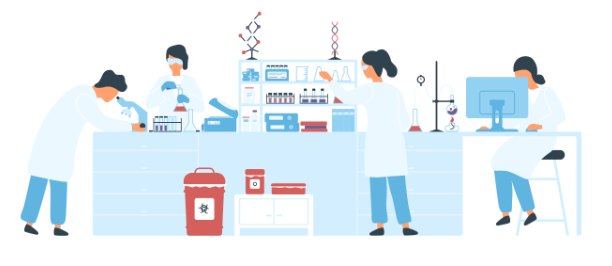 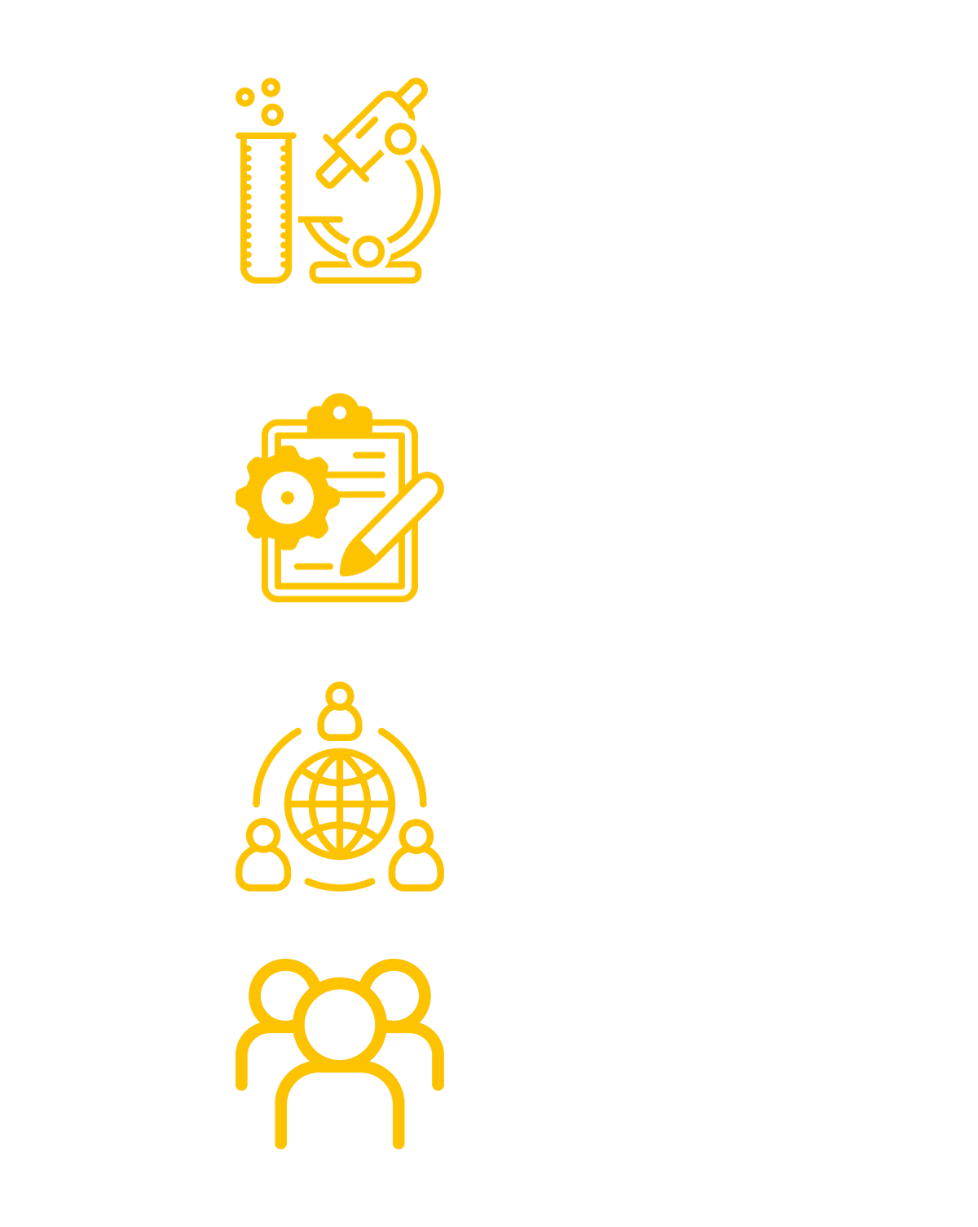 Network
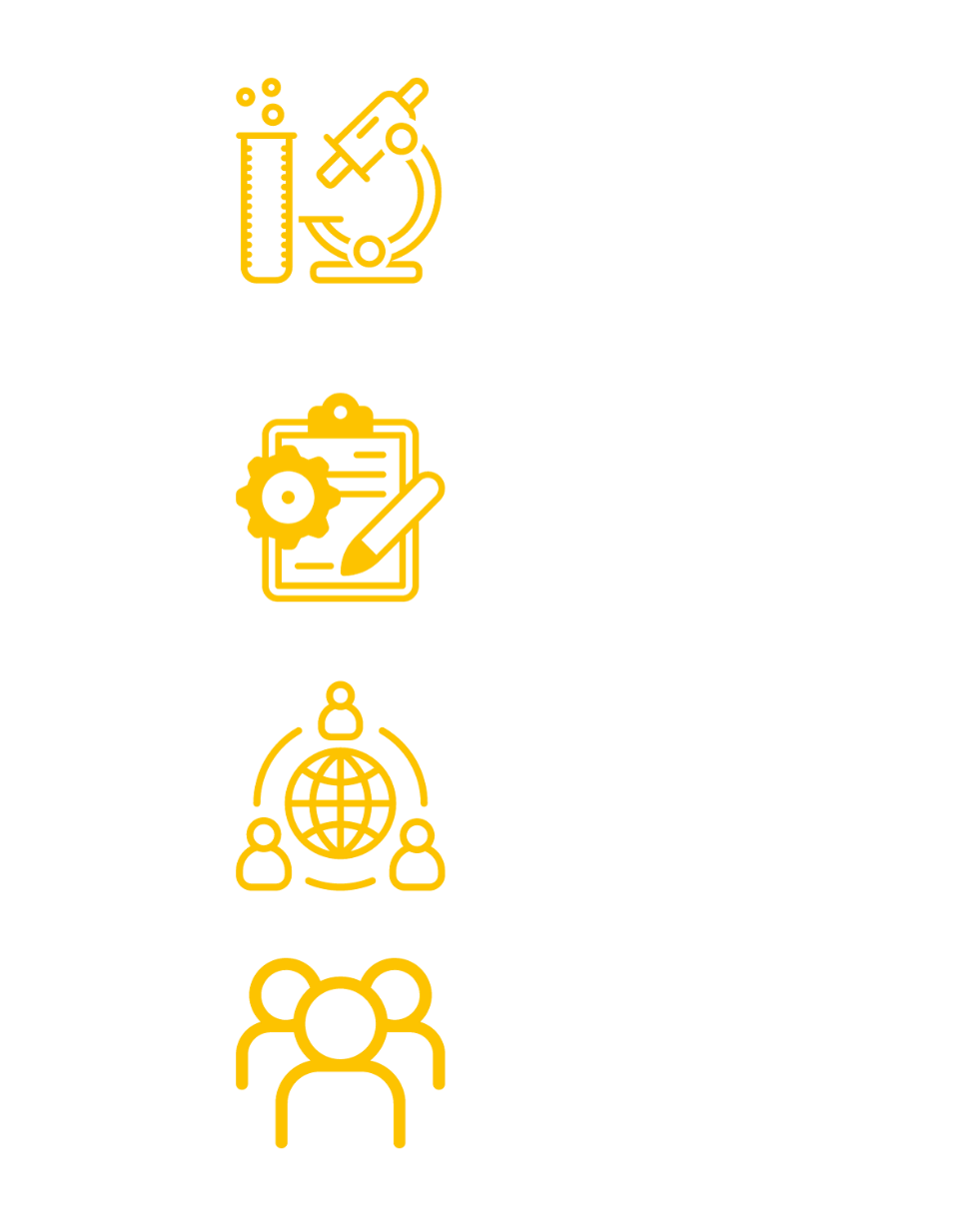 Lab study management
People management
Project management
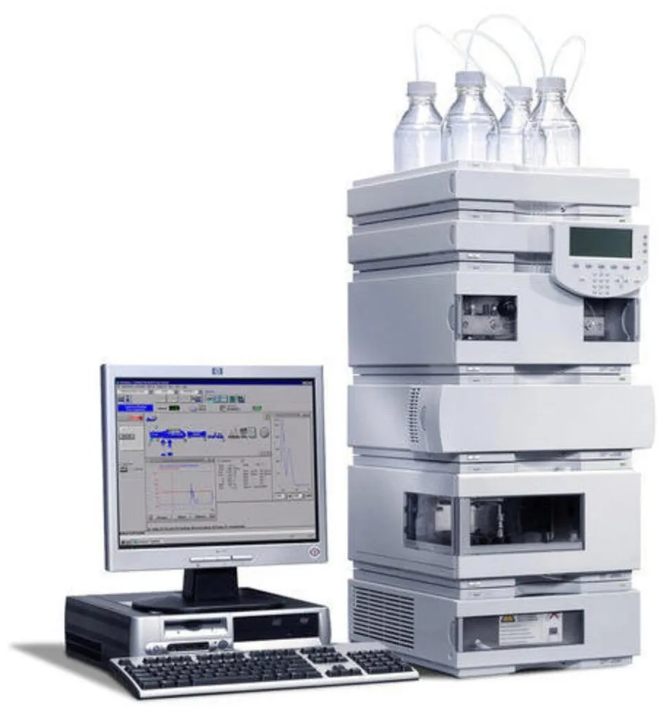 Scientific programme manager
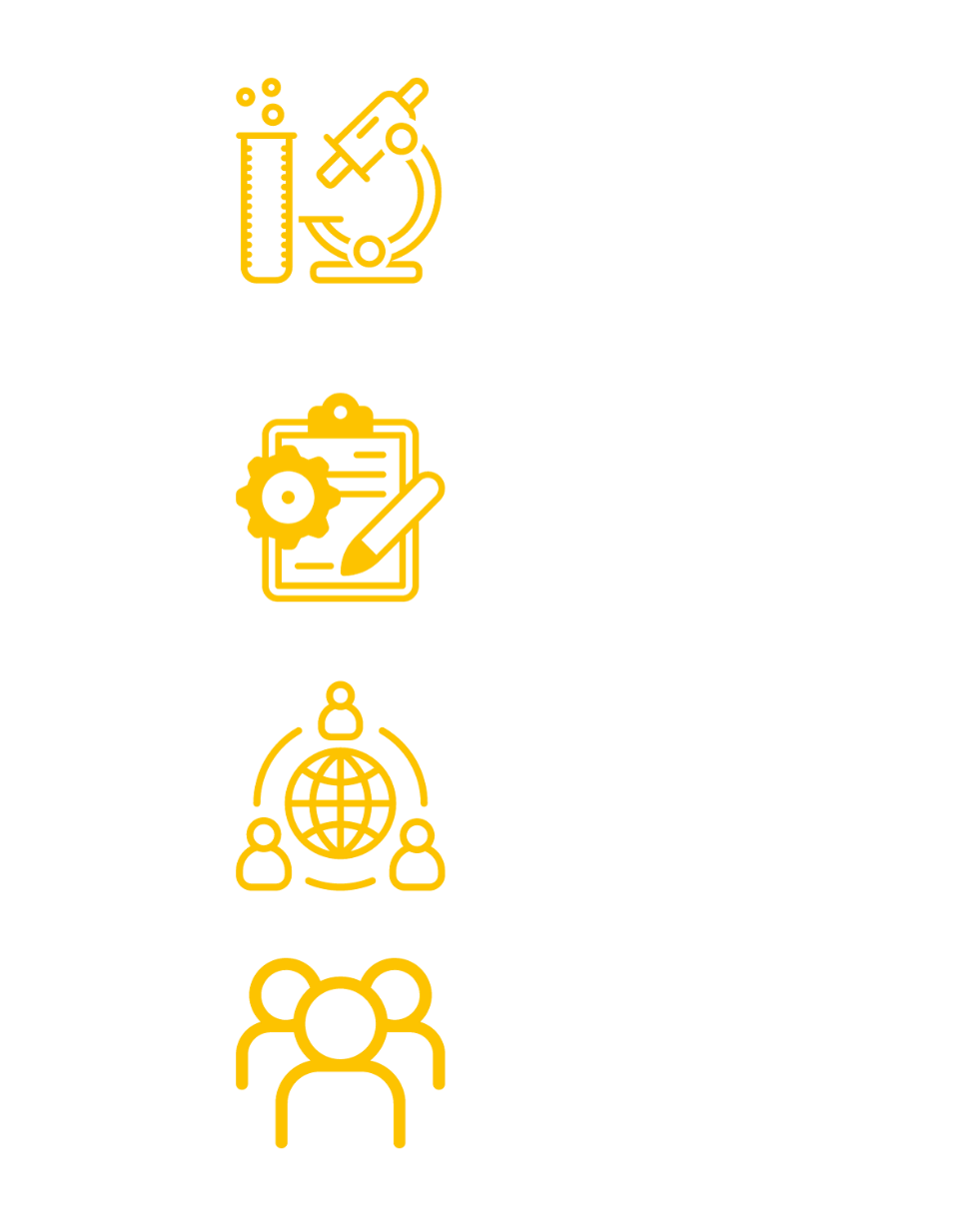 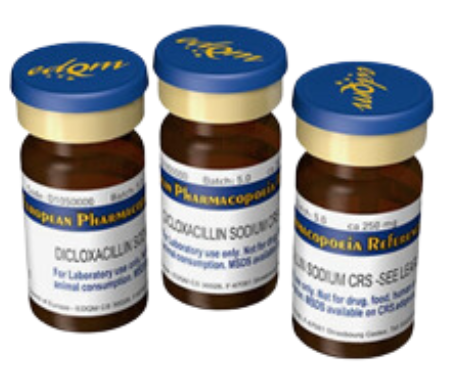 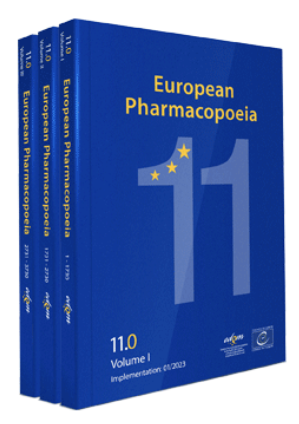 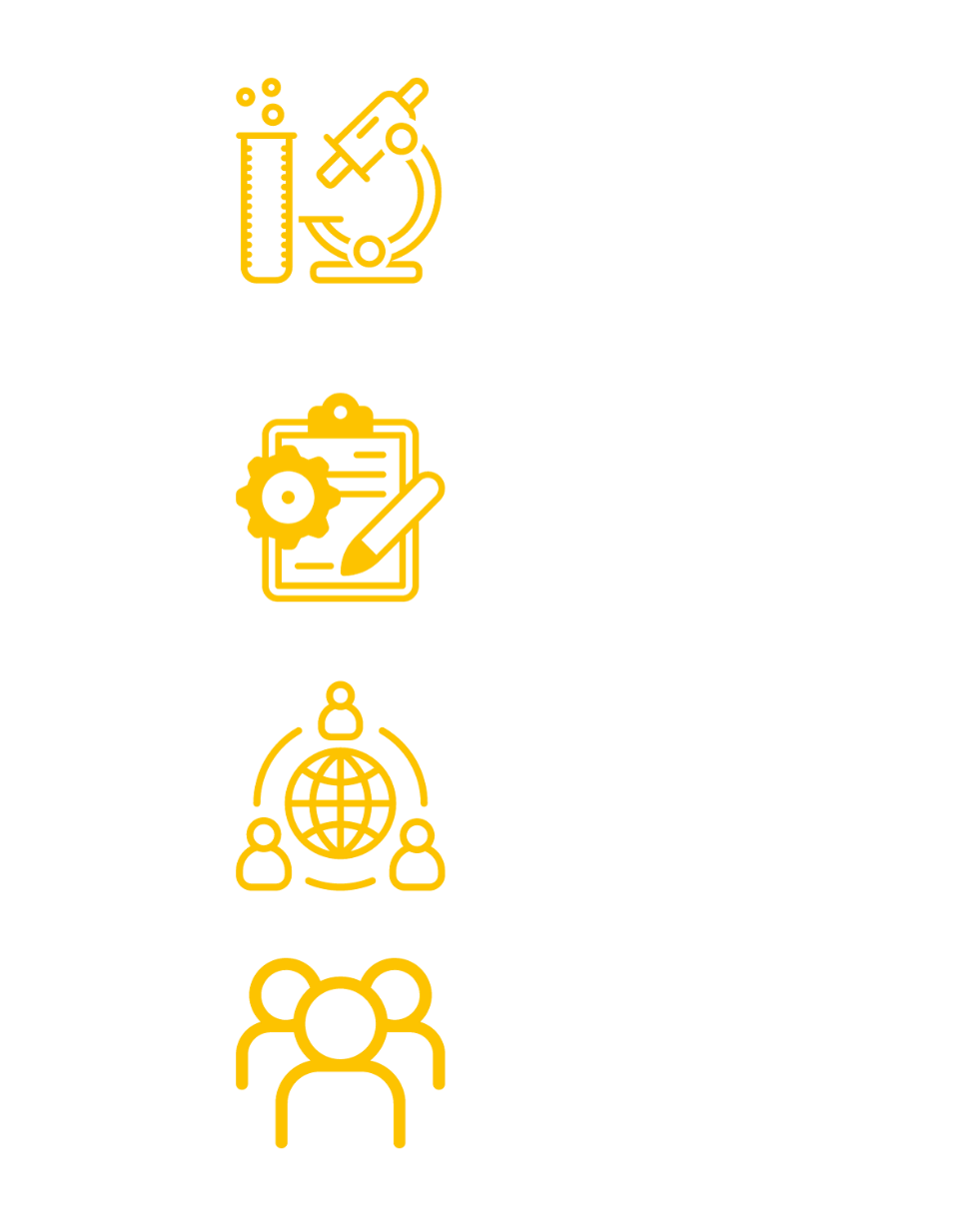 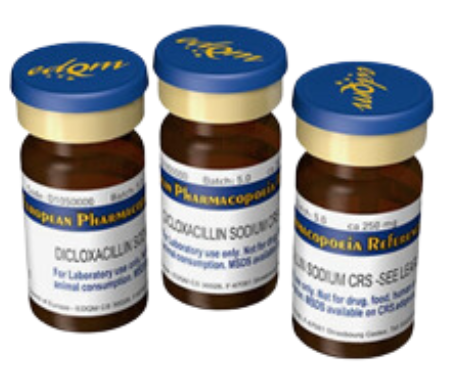 The role of scientific programme managers
in the Certification of Substances Department (DCEP)

Andrea MELLONI
Andrea Melloni
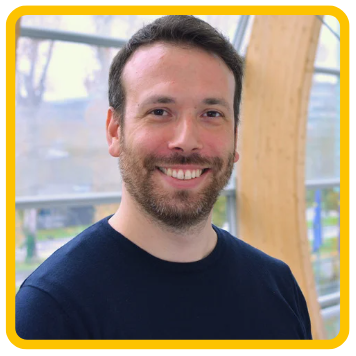 CEP Assessor 
in the Certification of Substances Department (DCEP)

Joined the EDQM in 2020
Certification of Substances Department (DCEP)
DCEP runs the procedure for the certification of suitability to the monographs of the European Pharmacopoeia (CEP).
The mission of the CEP procedure is to:
assess and conclude on the suitability of monographs to control the chemical purity, microbiological quality and TSE risk (if relevant) for any substance covered by a European Pharmacopoeia monograph;

check compliance at the manufacturing and/or distribution site(s) covered by certificates of suitability to the monographs of the European Pharmacopoeia (CEPs) with both: 
Good Manufacturing Practice (GMP) for medicinal products for human or veterinary use, and the 
CEP granted according to the information submitted in the application(s) for CEP(s).
The team
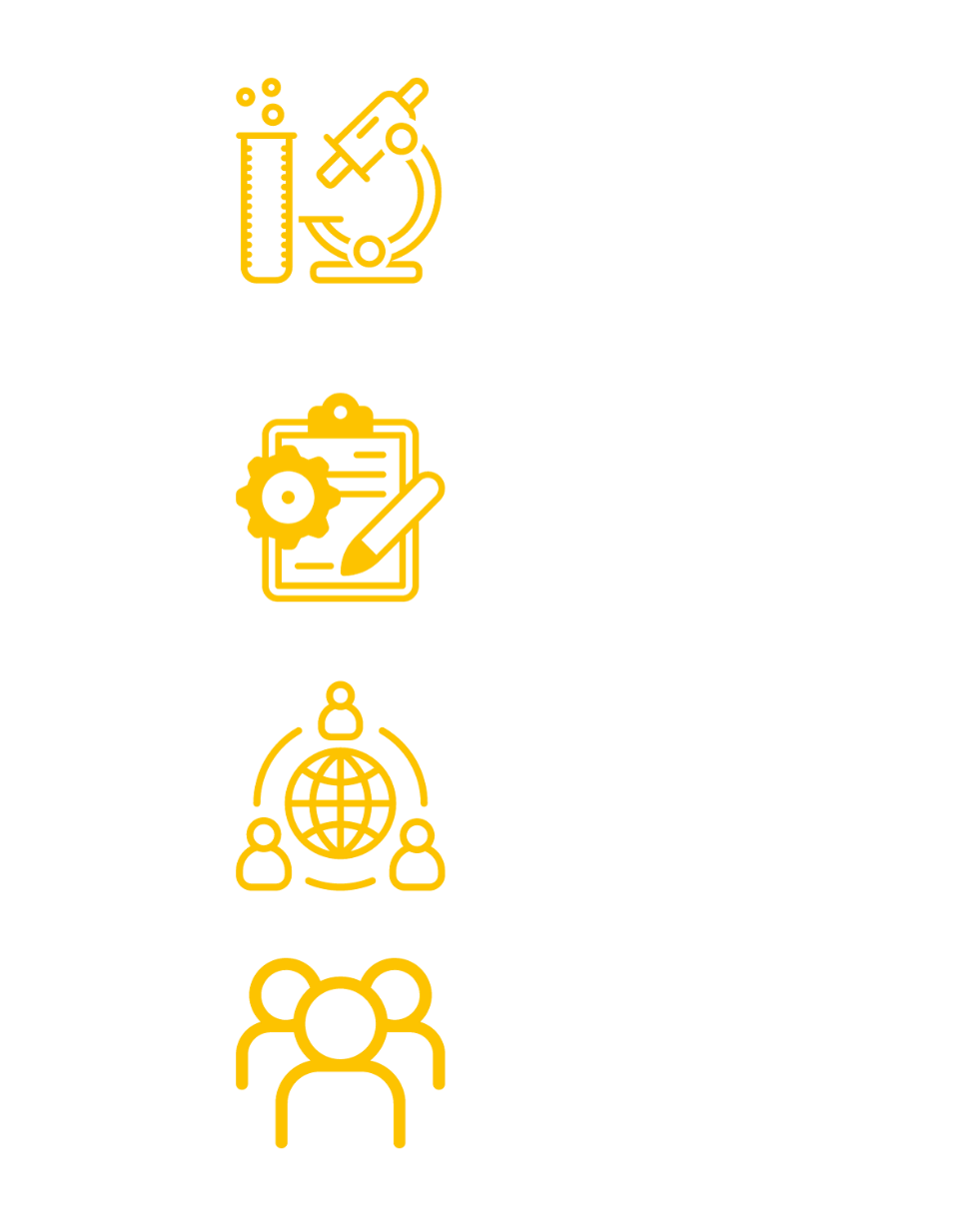 The New Dossier Evaluation Section is composed of 11 senior assessors, in charge of the assessment of CEP applications (chemical, herbal, TSE, sterile)
Over 50 people in DCEP: assessors, inspectors, scientific and administrative staff
We work with many other teams, both in DCEP and across the EDQM
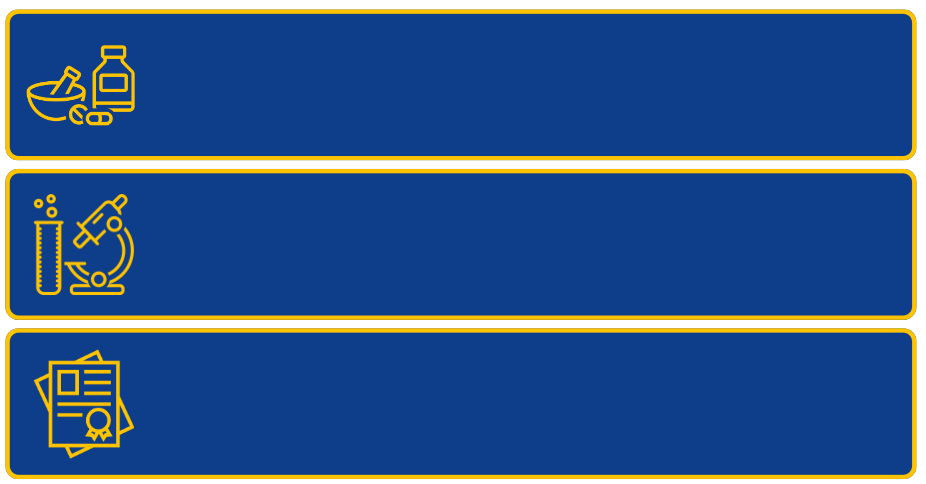 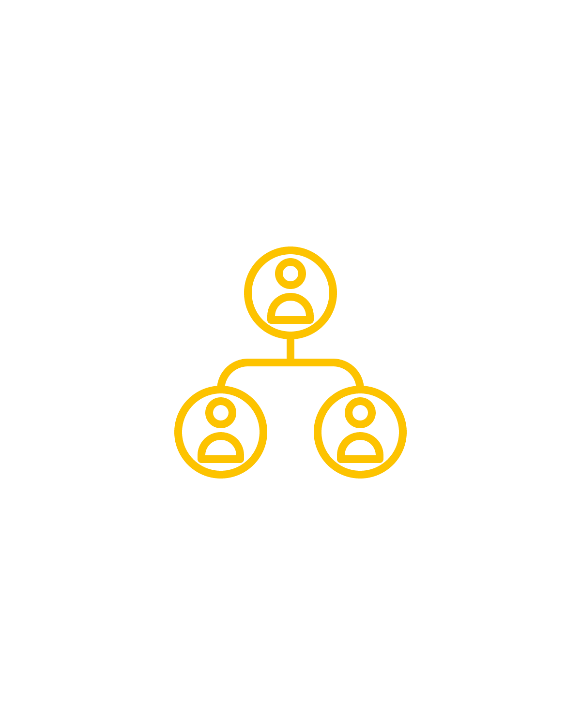 The job
CEP assessors: 
conduct, co-ordinate or contribute to thorough and timely investigations into quality issues that impact the validity of CEPs

participate in the scientific assessment of data related to CEP applications in accordance with relevant rules and guidelines

collaborate with expert assessors from national competent authorities for the review of applications
Why I like the job and you might too….
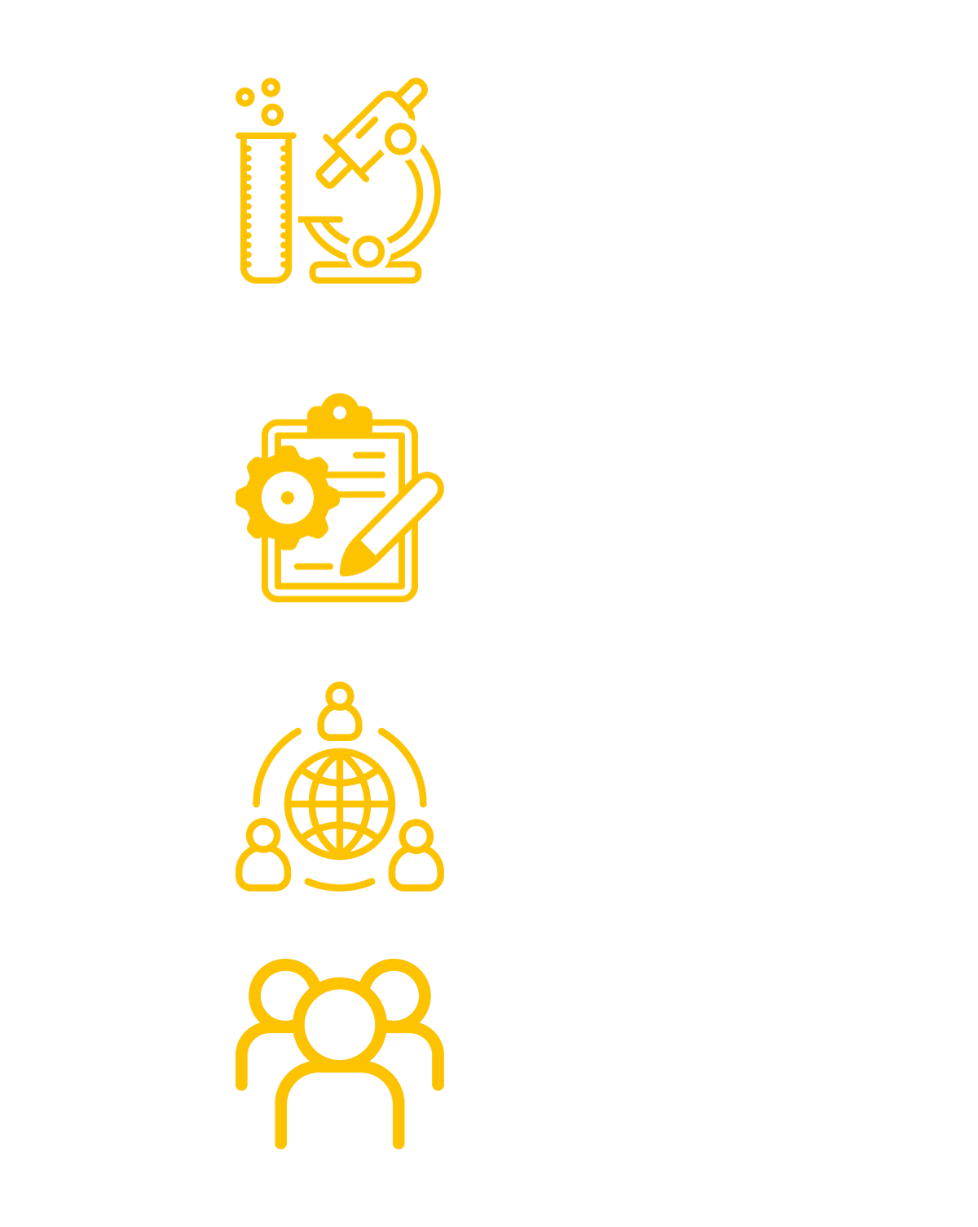 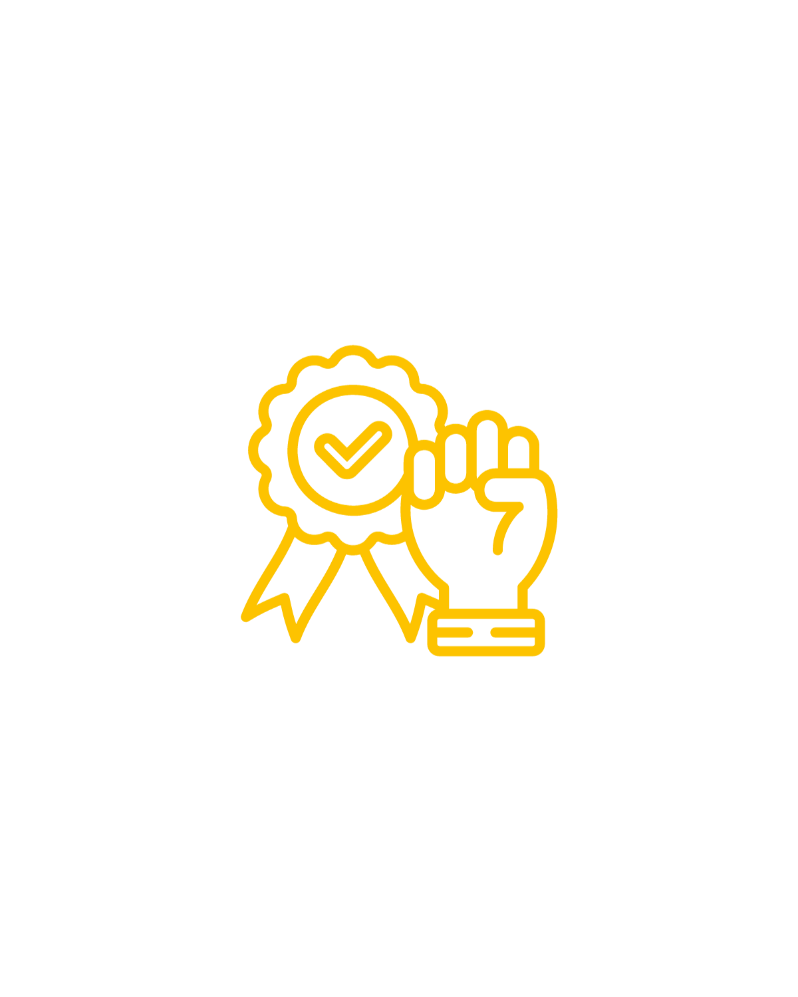 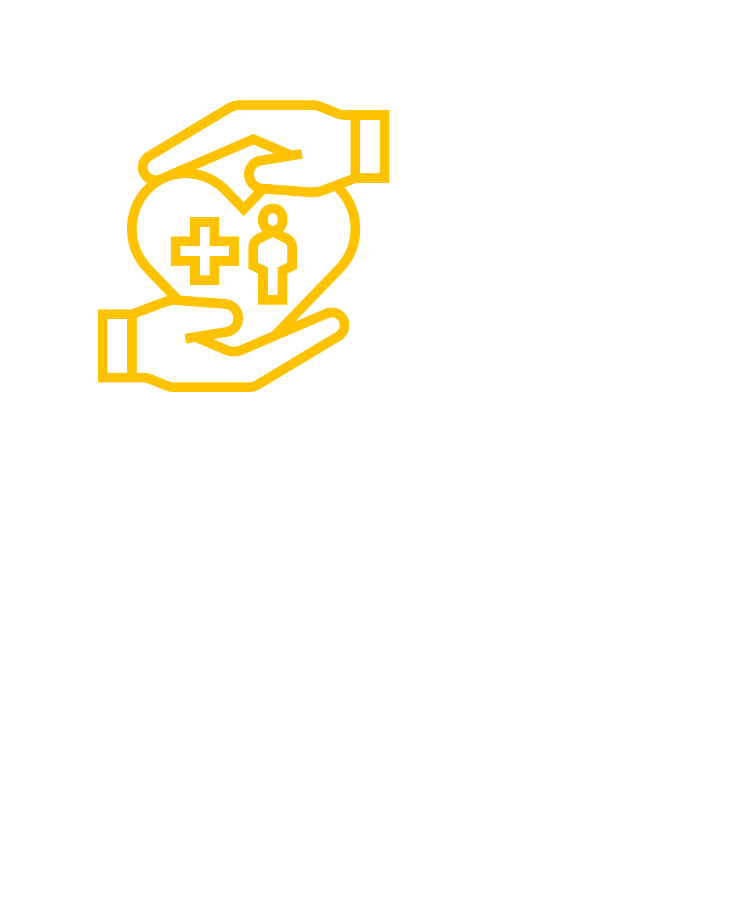 Being an active part of an international organisation that promotes scientific excellence and development is empowering and exciting
CEP assessors play a key role in the protection of public health and quality of medicines by facilitating and simplifying exchanges between regulators and industry
Working with about 100 assessors from 25 countries, including Australia and Canada, and health authorities is enriching and stimulating
[Speaker Notes: CEP assessors play a key role in the protection of public health and quality of medicaments by facilitating and simplifying exchanges between regulators and industry to ensure that the quality of substances used in the production of pharmaceutical products is guaranteed and that these substances comply with the European Pharmacopoeia and therefore with the requirements of the relevant EU legislation. 
The close collaboration with about 100 assessors from 25 countries, including Australia and Canada and health authorises is enriching and stimulating, as well as being an active part of an international organisation who promotes scientific excellence and development.
Knowing that I am being part of the future of the public health and that I am protagonist in the future challenges of the pharmaceutical world confirms to me every day that choosing to become an EDQM assessor was the right choice for my career.]
Application and recruitment process
What to keep in mind
Our ideal candidates (1/2)
Education: bachelor / master’s degree in pharmacy, chemistry, or similar

Experience:
quality control of substances for pharmaceutical use and/or medicinal products
developing/verifying methods of analysis for substances
preparing/evaluating Module 3 of the Common Technical Document (CTD)

Previous employers
licensing authorities or an official medicines control laboratory
pharmaceutical or other relevant industries
University, e.g. during PhD studies, or
a national or international institution
Our ideal candidates (2/2)
Your other skills :
analytical mindset but also a good problem solver, who evaluates issues and challenges and then proposes and implements solutions
excellent planner: able to co-ordinate several projects simultaneously to meet deadlines
continuous improvement mentality: evaluates and adapts current methods and procedures to get better results
effective communicator: clear and logical in both written and oral communication with a very good level of English and the ability to learn French
team player: builds and sustains positive working relationships with others to ensure the work gets done
great networker: develops and maintains networks of contacts in and beyond the EDQM
Application form and shortlisting
check “Your role”, “What we are looking for” in the advert

check the “you must” part of the advert and clearly explain in your application:
your qualifications and how they match what we are looking for
how your experience corresponds to what we need
your language skills
relevant training and publications – only list relevant ones
that you know who you are applying to, i.e. not the EU!!!

we may use the “may be an asset” to refine numbers invited for tests

Shortlisted → testing
Tests
compulsory
relevant to the job
may include other elements such as project/people management/client service
written
online
in English (for scientific jobs) 

papers will show the weighting of parts of the test
pass mark is usually 50%
passing the tests → pre-selection list
Pre-selection list and interview
Pre-selection list
valid for up to 4 years
can be used by all EDQM teams not just the ones you applied for
you can refuse a job offer and remain on the list
Interview
recruiting teams screen the pre-selection list
invite between 3-5 for each role
onsite or via Teams
potentially, a specific test prior to interview with oral presentation
competency based interview – STARS
language requirements tested
Offer
basic salary stated on vacancy notice - maybe slightly higher depending on experience
fixed and equitable salary system - no negotiation of salary
before formal offer can be made 
allowances will depend on personal circumstances – form to be completed
copies of qualification – need a translation if not in English or French
the quicker you provide information the quicker we can be
you have 10 days to accept the written offer
Your contract
first contract – max 1 year = probationary period
renewable for further 3 years
at 4 years, if:
we have the funding, 
we need the role, and 
you have demonstrated the competencies needed 

...we will offer you an open-ended contract
The recruitment process
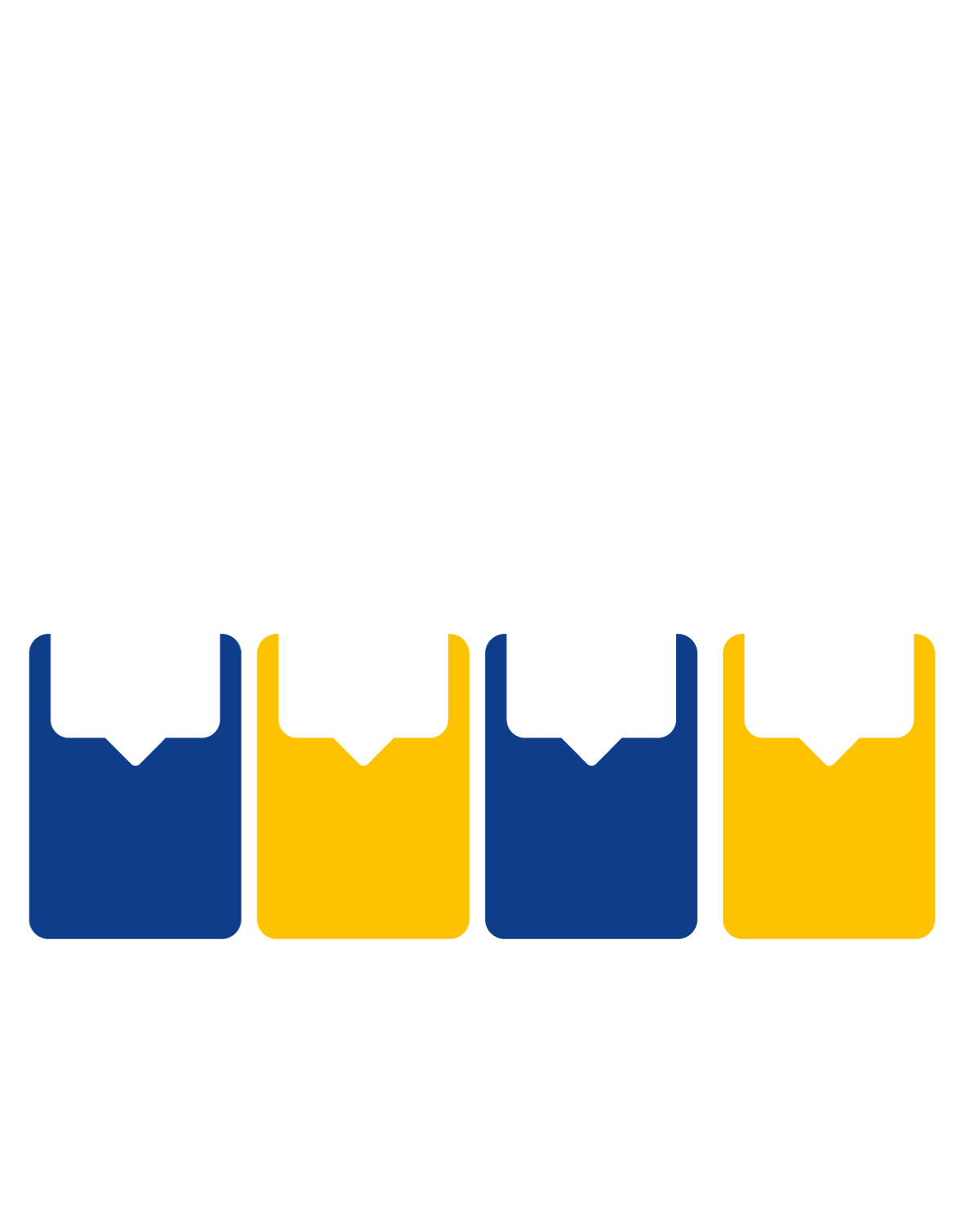 Shortlisting
Testing
Interview
Offer
Usually 3 weeks after the shortlisting completed

e44 – end of January 2024
Usually 1-2 weeks after closing date
e44 due to winter holidays - beginning of January 2024
Usually within 4-6 weeks - potentially anytime in 4 years 

e44 Feb/March 2024
Orally within 1-2 weeks of the interview
Closing date
7 December
Arrival
Why join the EDQM team?
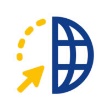 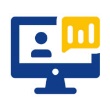 Highly scientific environment
Sustainable working environment
Learning & development
Attractive healthcare policy & insurance
Attractive pension & tax-free salary
International environment
Flexible working / teleworking
Holidays, wellbeing & life-work balance
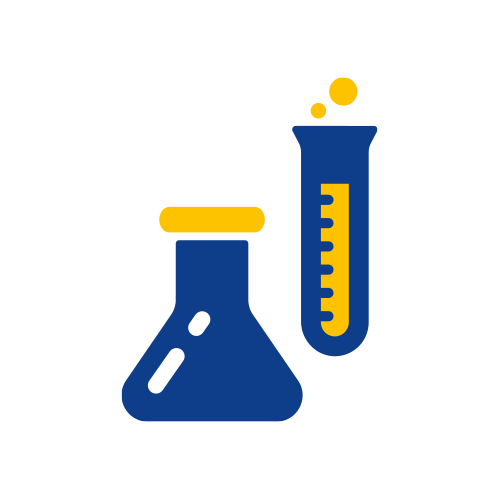 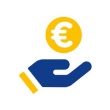 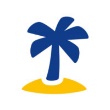 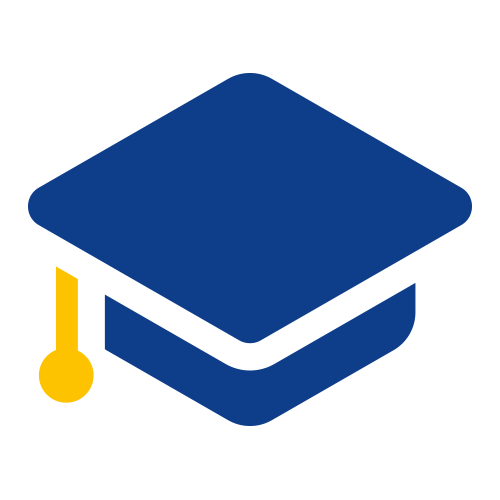 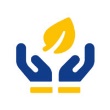 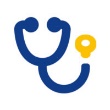 I am interested but, I am hesitating
You having nothing to lose.
In addition, other roles may come up across the organisation 
in the next few years, 
so, get yourself on a 
“pre-selection” list by applying now!
European Pharmacopoeia Department
drafting European Pharmacopoeia texts using scientific data and other information available e.g. batch data, validation protocols and reports
co-ordinating the work programme of subject matter experts  from across Europe and beyond
Laboratory Department
managing laboratory projects related to the establishment and maintenance of European Pharmacopoeia reference standards 
verification and/or development of analytical procedures to define qualitative and quantitative attributes of substances, preparations etc
Certification of Substances Department
participating in the scientific assessment of data related to CEP applications 
conducting, co-ordinating or contributing quality investigations that impact the validity of CEPs
[Speaker Notes: On behalf of EDQM and our presenters, thank you for joining us today, and have a great rest of your day!]